AFRINIC Update
Adiel A. Akplogan
CEO, AFRINIC
ARIN-31, Barbados
April 2013
AFRINIC at Glance
37 full time staff (7 joined in 2013)
461,824 IPv4 addresses issued in Q-1
3.77 /8 available in our IPv4 Pool.
Serving a total of 1351 organisations 
357 IPv6 prefixes allocated in total (30% membership penetration for only 14.4% visibility)
Continue to develop and diversify our Training activities (http://learn.afrinic.net)
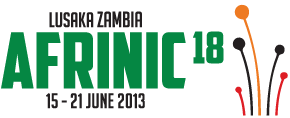 Page 2
Engineering & IT Projects
RPKI: Continue working on our PPKI service.
DNSsec: Sign all our zones and also now provide the service to our members (Successful live key rollover last month).
DNS Anycast service for our infrastructure and ccTLDs: More than 10 ccTLDs using the service now (few still waiting for update at IANA level)
WHOIS database clean up 
Routing Registry last testing phase
Extension of MYAFRINIC to New Membership process. 
Transitioning to an all Virtualized Infrastructure with a regional reorganisation of our services.
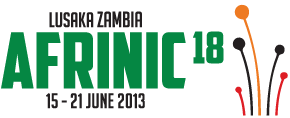 Page 3
Policies under discussion
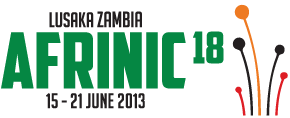 Page 4
New Bylaws
Reduce Board size from 13 to 9 with three non-regional
Membership Types
Registered Members (Board)
Resources Members (LIR/End-Users)
Associate Member (Others)
Separate Nomination committee from Election Committee
Creation of and Advisory council – CoE 
Introduce: e-voting and emergency Policy decision
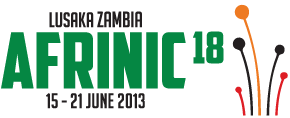 Page 5
Regional Challenges
Governments and [Business] engagement
Governments – How do we support them in their quest to understand and play an active role in supporting the internet development in their countries/region.
Business – How to get businesses (decision makers) to understand the importance of IP addresses in their development/growth strategy.
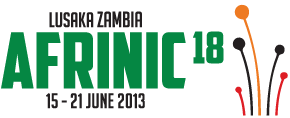 Page 6
[Speaker Notes: We have heard a lot of analysis and hypothesis on what happened in Dubai last December but beside the them against us theory, the reality is that in many developing countries the digital economy does not have the same structure as you can see in most of developed country particularly in the US. The Industry is still either very young or completely inexistent as driver of the local economy. Most of what is known is known through consumption of for foreign production. In most of these countries the Government is yet to find the right model that do not completely give up that promising economy to outside player. While at the same time they have to make sure that are fully accountable to their population on their digital security!]
Next AFRINIC meeting
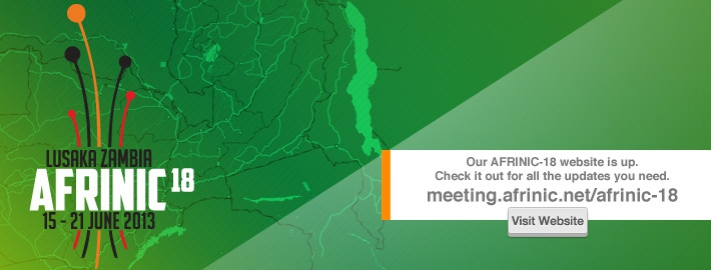 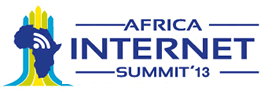 internetsummitafrica.org
meeting.afrinic.net/afrinic-18/
slide 7
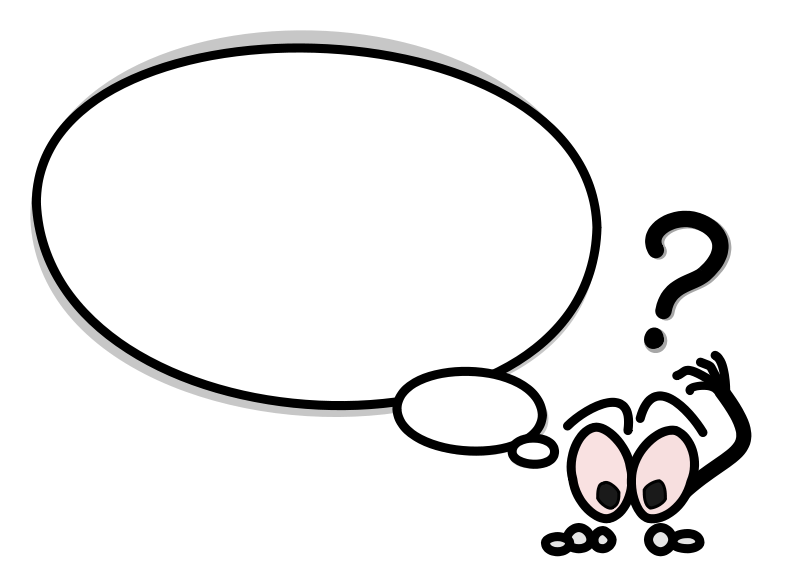 Questions
Page 8